Защита проектаКузуковой Валерии
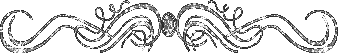 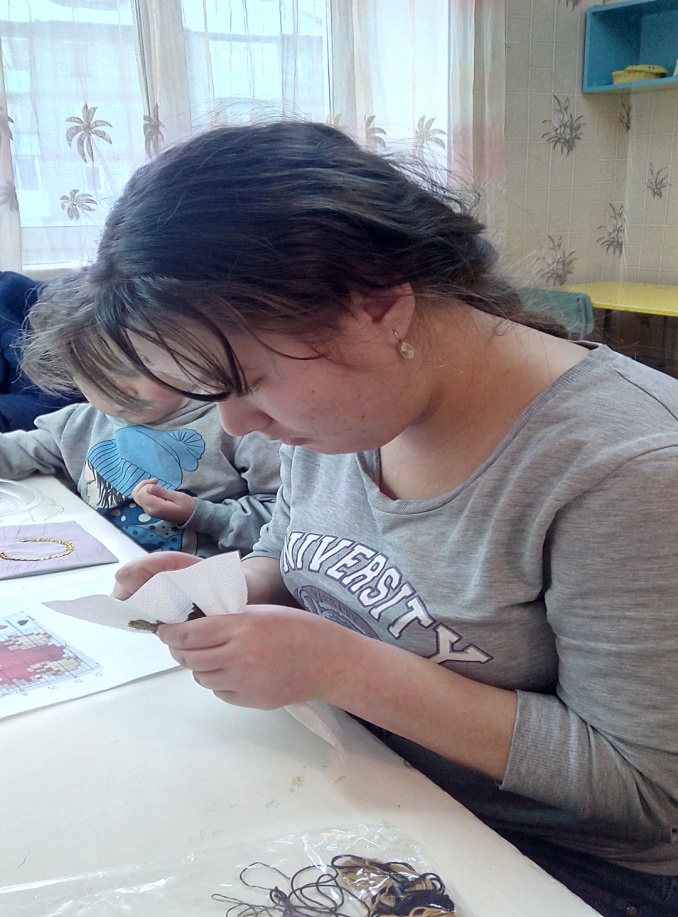 Могут руки людей сделать чудо любое:
И по белому полю можно выткать цветы,
И по синему небу выткать солнце златое
Чтобы стало чуть больше на земле красоты


Руководитель: Тоскоракова Виктория Юрьевна
Вначале выбираем рисунок для вышивки.
[Speaker Notes: Готовая схема с обозначениями цветов]
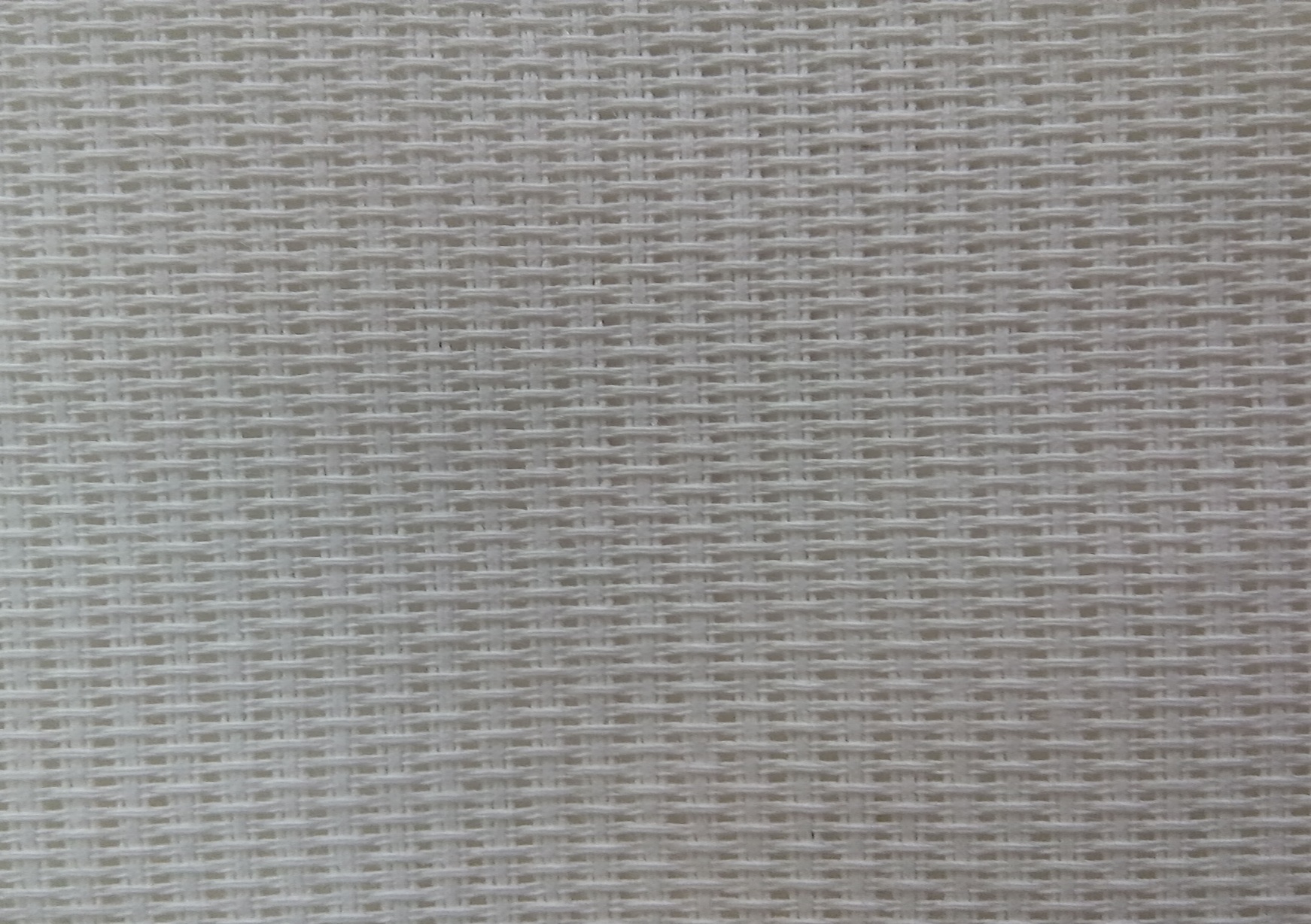 Потом готовим канву для работы. Канва – это специальная ткань для вышивки крестом.
Схема выполнения  «болгарского  креста»
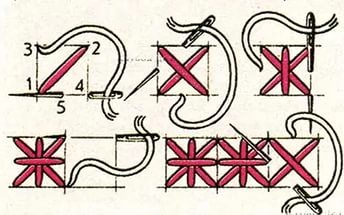 Работа выполнена болгарским крестом. Болгарский крест  с виду напоминает звёздочку или снежинку и получается объёмным.
Выполнение работы
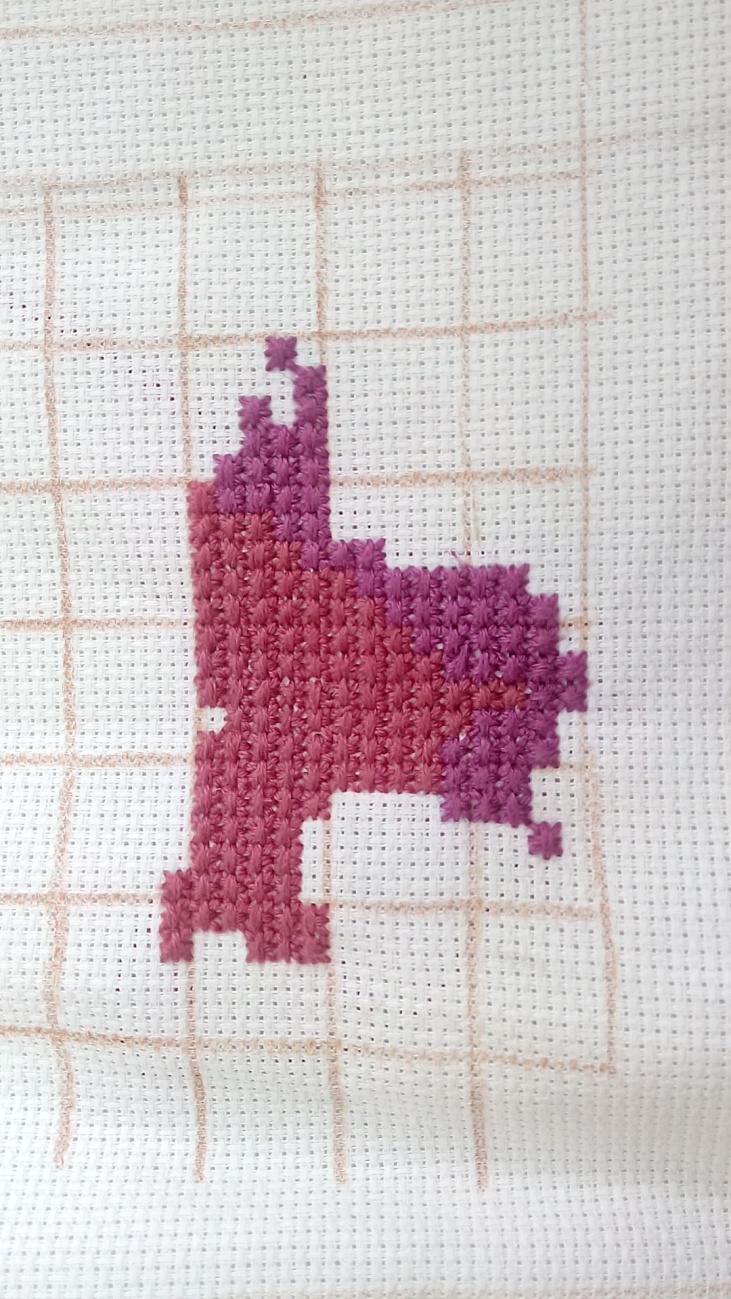 Начинаем работу с лёгкой части. В данном случае это сердечко.
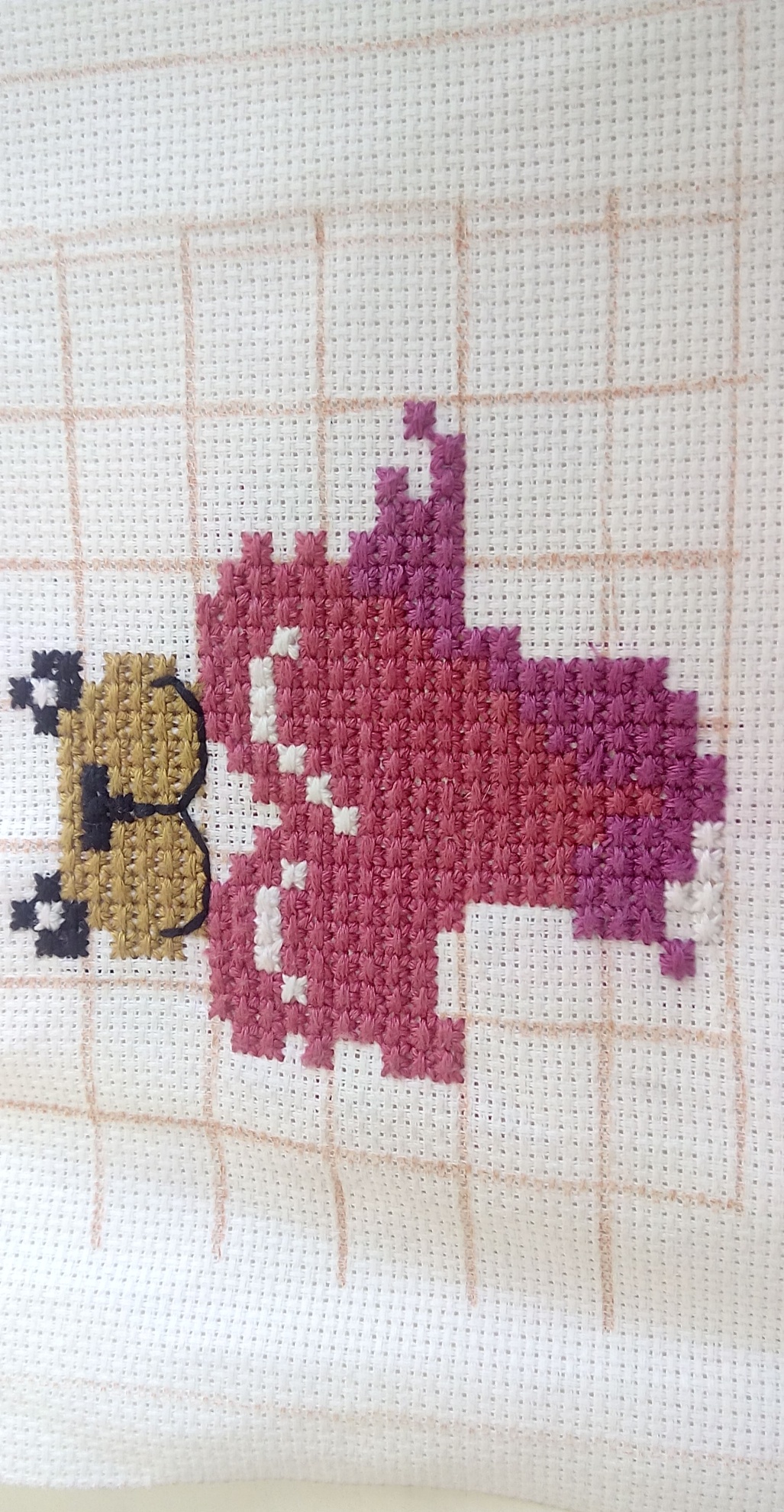 Вышиваем мордочку медвежонку
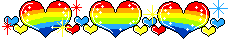 Выполняем ушки.
Вышитый рисунок
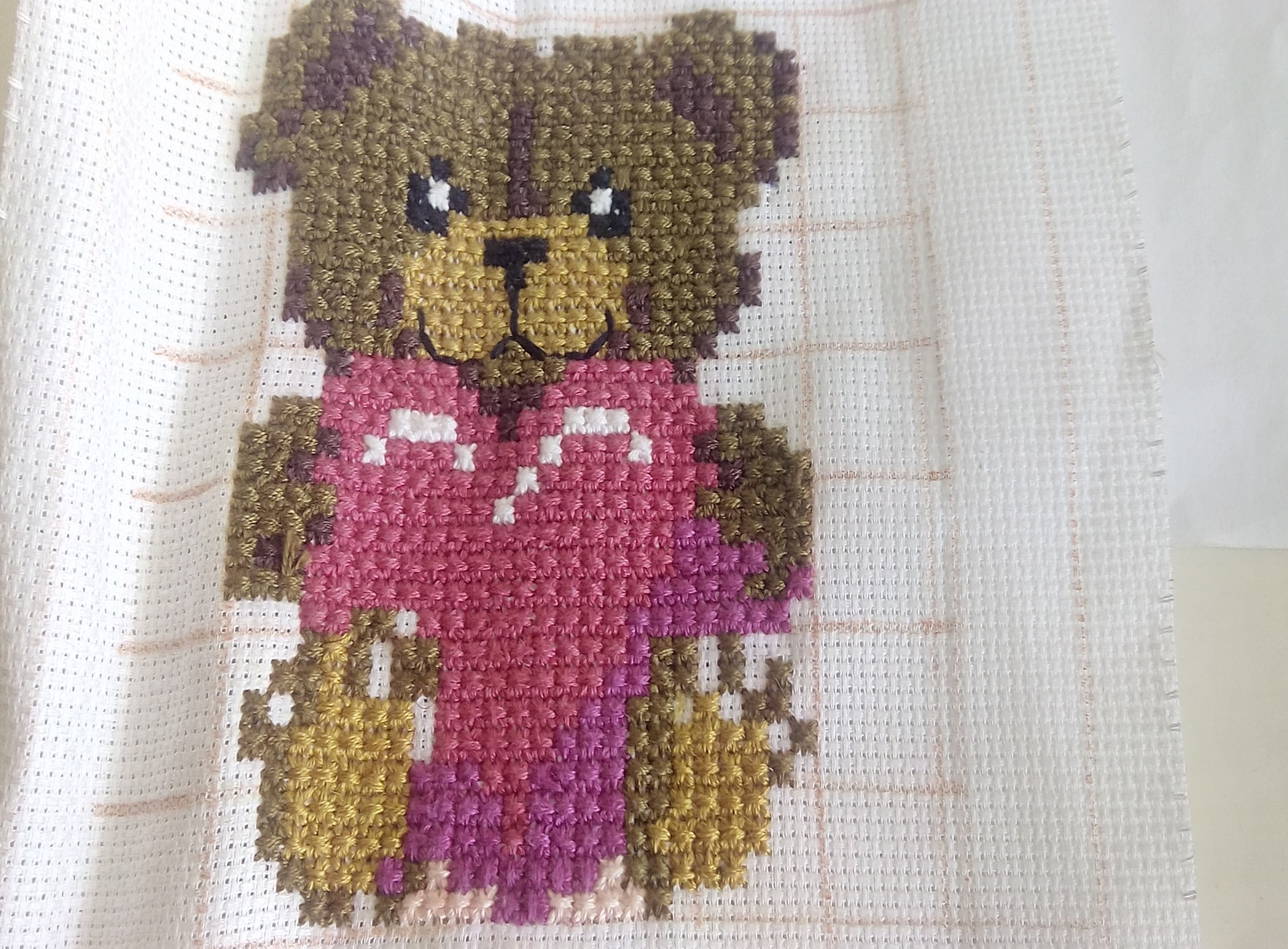 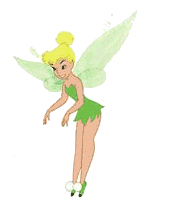 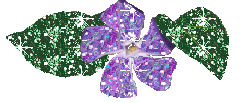 Готовую работу стираем в тёплой воде и уже разглаженную  оформляем в рамку.
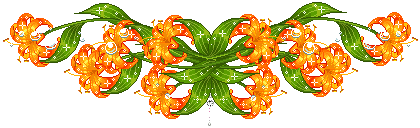 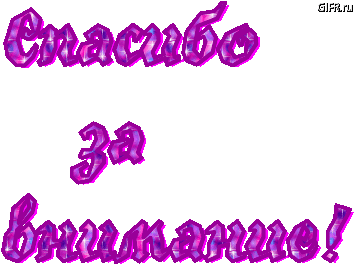